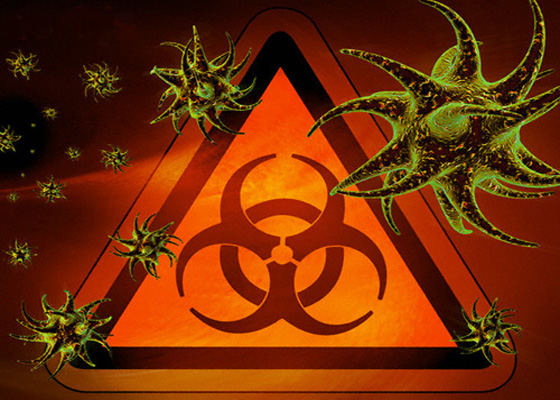 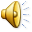 Antivirus
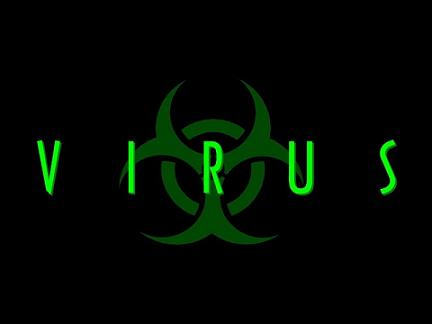 Los antivirus:
Los antivirus son una herramienta simple cuyo objetivo es detectar y eliminar virus informáticos. Nacieron durante la década de 1980.
Principales funciones
Vacuna : programa que actúa como filtro, de los programas.
Detector: Programa que examina archivos en el disco, y reconoce los códigos virales .
Eliminador: programa que elimina la estructura del virus.
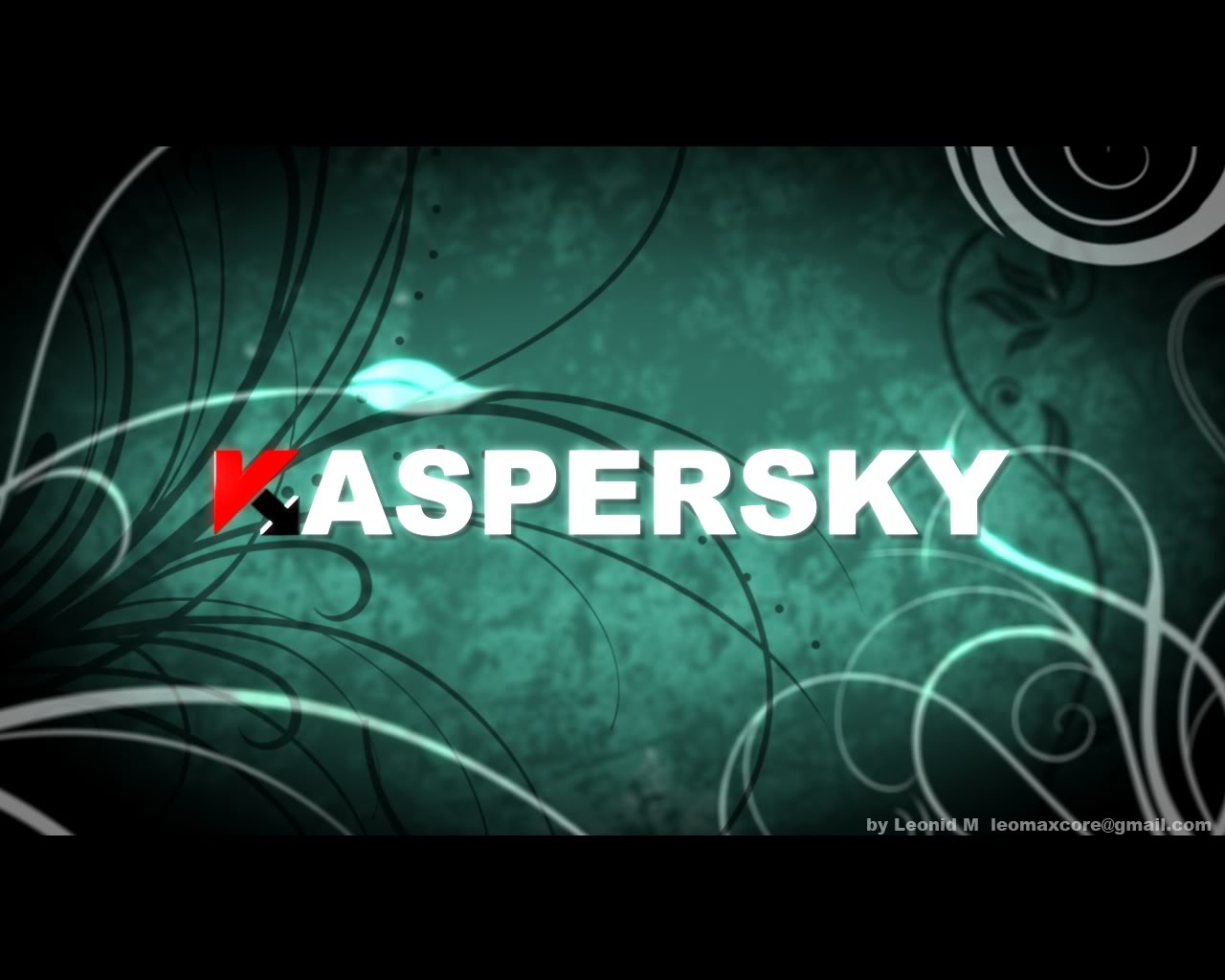 ¿Cómo sé si tengo un antivirus en mi PC?
Bueno ahora les mostraremos como hacer para poder ver si nuestra computadora tiene antivirus.
1er paso seleccionamos el panel de control.
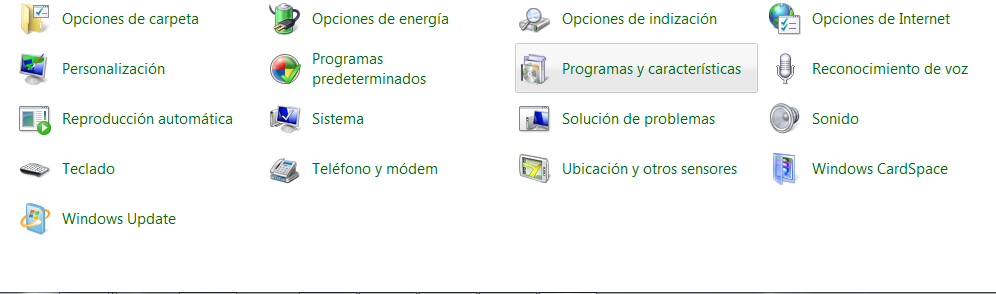 2do Buscamos la opción “Programas y características” o “Agregar o quitar programas”.
3ro Buscamos algún nombre de antivirus.
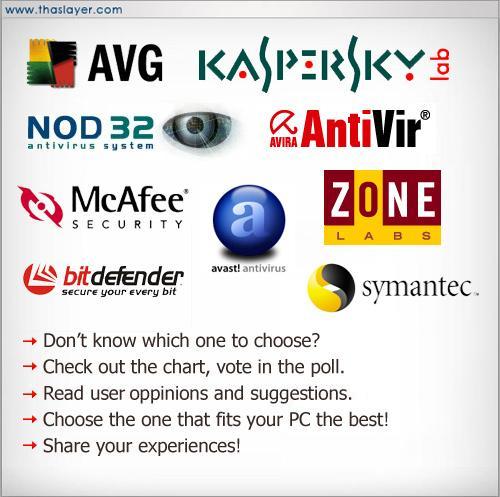 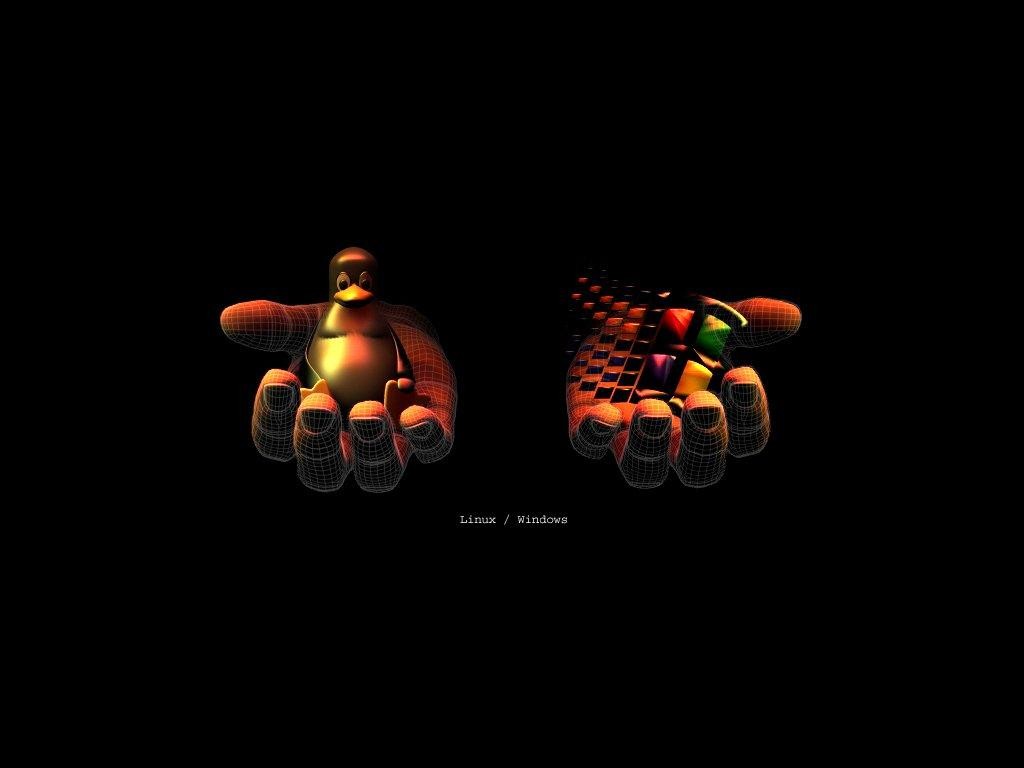 Temas acerca de la seguridad
Las contraseñas:
No se recomienda utilizar programas que tengan contraseña fácil o que no tengan. 
 Protección
El hecho de no abrir archivos desconocidos  no implica que nuestro sistema no este en riesgo.
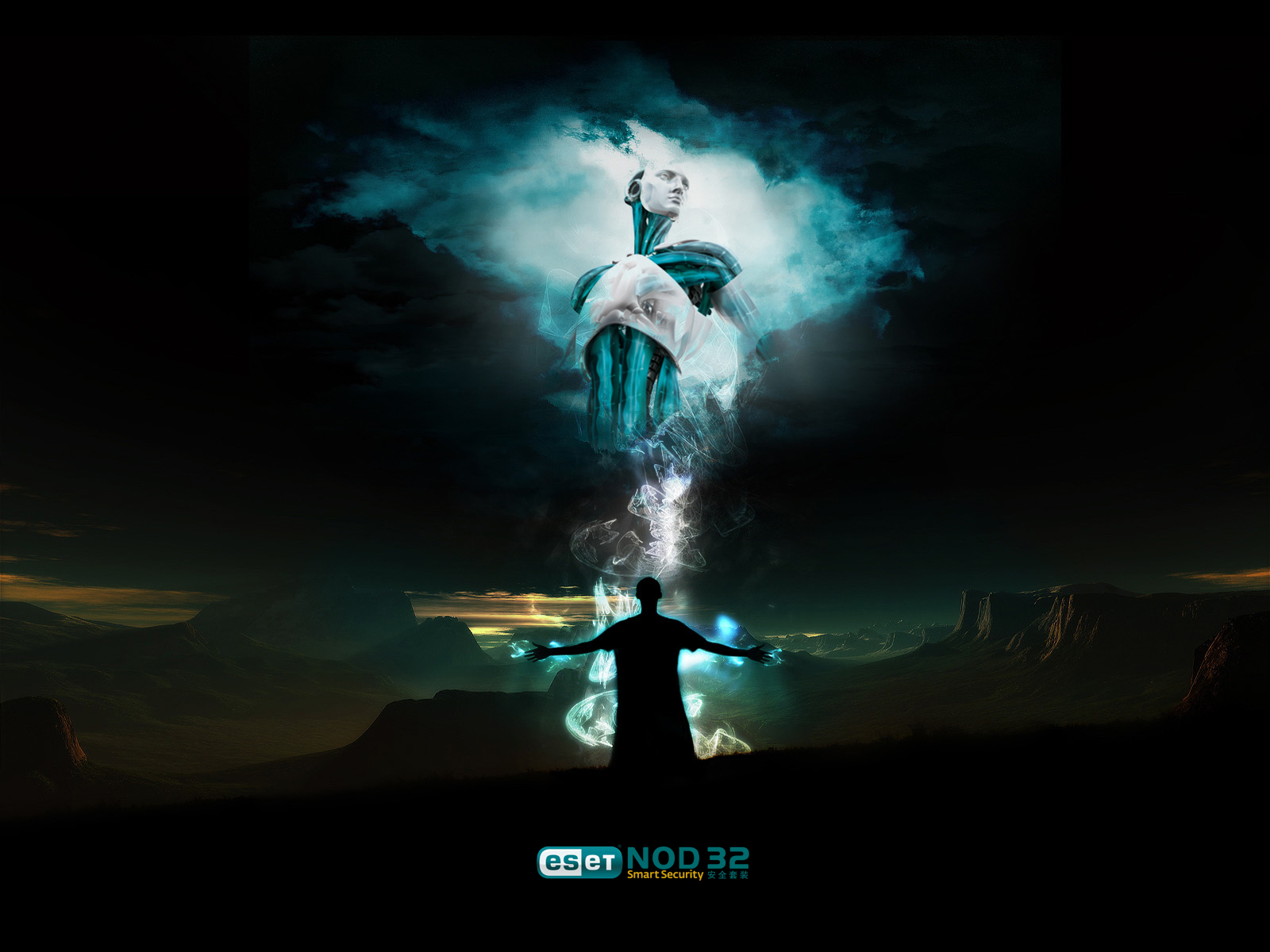 Temas acerca de la seguridad
Antivirus:
 “como tengo antivirus estoy protegido”, falso. Ningún antivirus es capaz de detectar todas las amenazas existentes.
   Firewall:
Protege alas amenazas que atacan al SO, pero no alas amenazas de las conexiones realizadas.
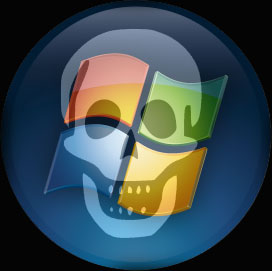 Sistemas operativos mas atacados
El S.O más atacado es Windows de Microsoft, a diferencia de los derivados de Unix y de Mac Os, estos han tenido mas suerte debido al sistema de permisos .